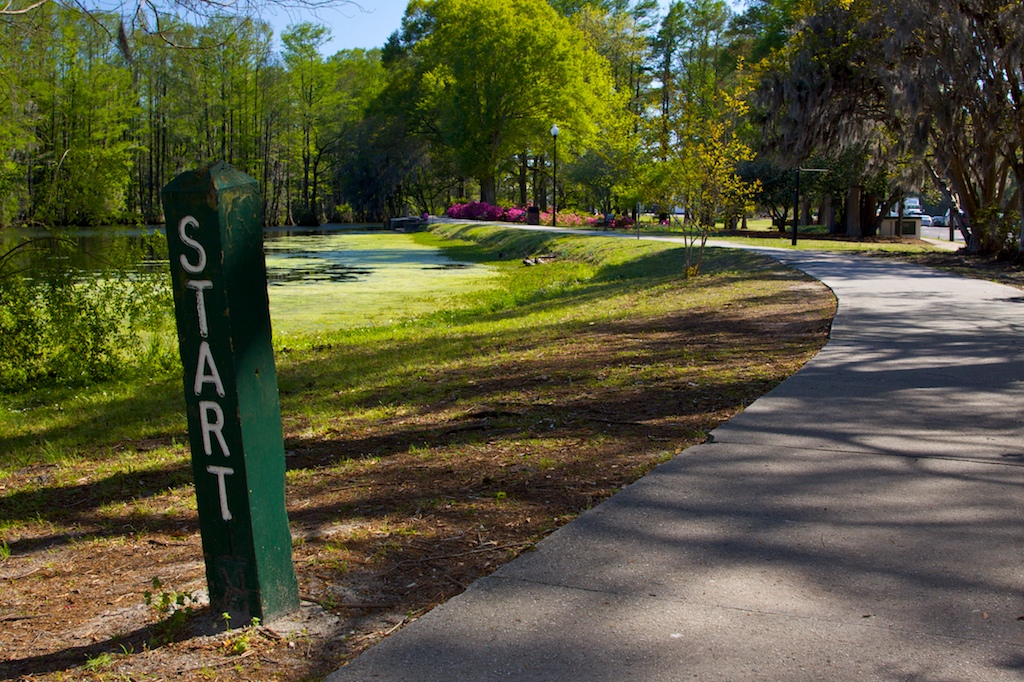 Introduction to Rapid Rehousing
Presenter: Katharine GaleKatharine Gale Consulting and Focus Strategies
[Speaker Notes: Hello and Welcome to this Introduction to Rapid Rehousing]
About This Series
This is one of five video trainings sponsored by the Washington Department of Commerce 
Each training will last 30 to 60 minutes
Topics include
Introduction to Housing First
Introduction to Rapid Rehousing 
Introduction to Diversion/Problem Solving
Landlord Engagement in Rapid Rehousing
Progressive Engagement for Programs and Systems
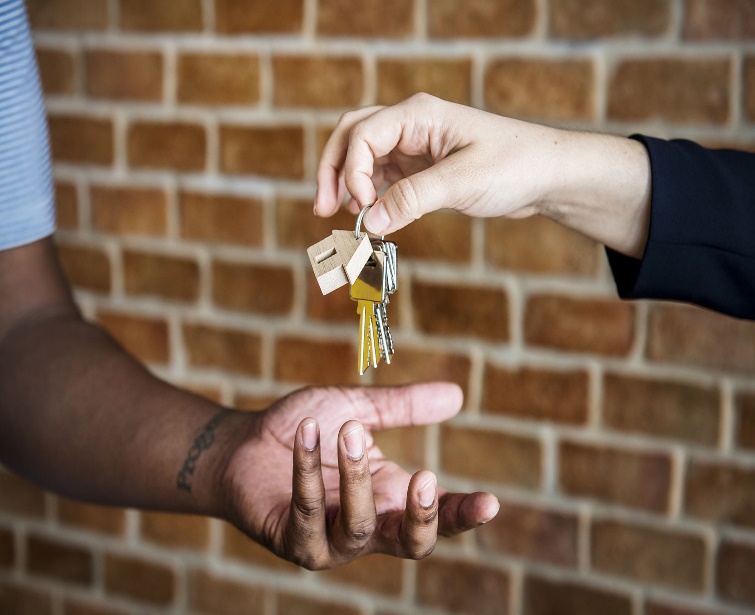 2
[Speaker Notes: I’m Katharine Gale and I am a consultant to the State of Washington Department of Commerce. I have been working in the fields of housing and homelessness for many years, and conduct, planning, training, and evaluation around the country on a wide range of homeless programs and models.

This video training is one of five recordings sponsored by Commerce. These trainings cover topic areas of importance to communities and programs that receive State funds such as the Consolidated Homeless Grant and HEN.  This training is on the concept and application of Housing First within different parts of the Crisis Response System. Other trainings in this series include
Introduction to Housing First
Introduction to Diversion/Problem Solving
Advance concepts in Rapid Rehousing: Landlord Engagement
Program and System Approaches to Progressive Engagement
This video is approximately XX minutes long.]
Rapid Rehousing Session Outline
What is Rapid Rehousing
The three core components of Rapid Rehousing 
What happens in each component
What to consider for closing a case
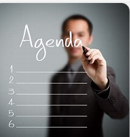 3
[Speaker Notes: This presentation will cover
What Rapid Rehousing is
The three core components of all Rapid Rehousing programs And What happens under each component and then will look at what to consider when considering closing a case

Two other modules of this training series cover related topics including one focused specifically on engaging landlords and one on using a progressive engagement model to determine assistance.  If you are not familiar with the basics of rapid rehousing you should watch this one first.]
What is Rapid Rehousing?
Intervention to help  households quickly exit homelessness and gain permanent housing
Generally expected to take over rent at end
Rapid Rehousing does not solve poverty or necessarily mean housing will be affordable
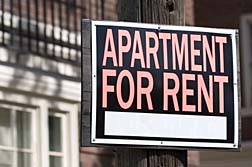 4
[Speaker Notes: Let’s start by defining Rapid Rehousing
Rapid Rehousing is a program or Intervention to help  households experiencing homeless end their homeless episode quickly and gain permanent housing
Households in Rapid Rehousing general move into community housing in the market place and are expected to take over rent at end of the program, though sometimes rapid rehousing is ised as a bridge to another longer subsidy or program if its not available from the start, or if this becomes necessary later.

While Rapid Rehousing gets households out of homelessness, it does not solve poverty or necessarily mean that the housing people secure will be affordable in the sense that they may pay more than 30 % of their income. In fact, most low-income households pay upwards of 50-60% of their income for housing and yet most stay housed.]
Rapid Rehousing is Housing First
Incorporates the principles of Housing First
Low barrier to entry
Focus services on gaining and keeping housing
Participant choice
Services individual and voluntary
5
[Speaker Notes: Rapid Rehousing is a Housing First program model
This means it should have low barriers to entry and not be screening people out because they have housing barriers such as no income, criminal histories, bad credit etc.; A Rapid Rehousing program is there precisely to help people who would otherwise struggle to get rehoused–  they are going to have rehousing barriers and halts what the program is design to address. People don’t have to “earn” their way into rapid rehousing by achieving other milestones
Focus of the program is on what is needed to gain and sustain housing
Also in Rapid Rehousing, there must be participant choice in where to live. that choice may be bounded by what’s available, but there is no requirement that a participant live in any particular place or unit
Finally services are individualized and voluntary (other than in programs that require a monthly case management meeting – participant in the meeting may be required but no particular service package is)

For more information on Housing First principles and how they apply in different program models, please see the introduction to Housing First.]
Core Components of Rapid Rehousing
Housing Identification
Financial Assistance
Case Management and Services
STAY
FIND
PAY
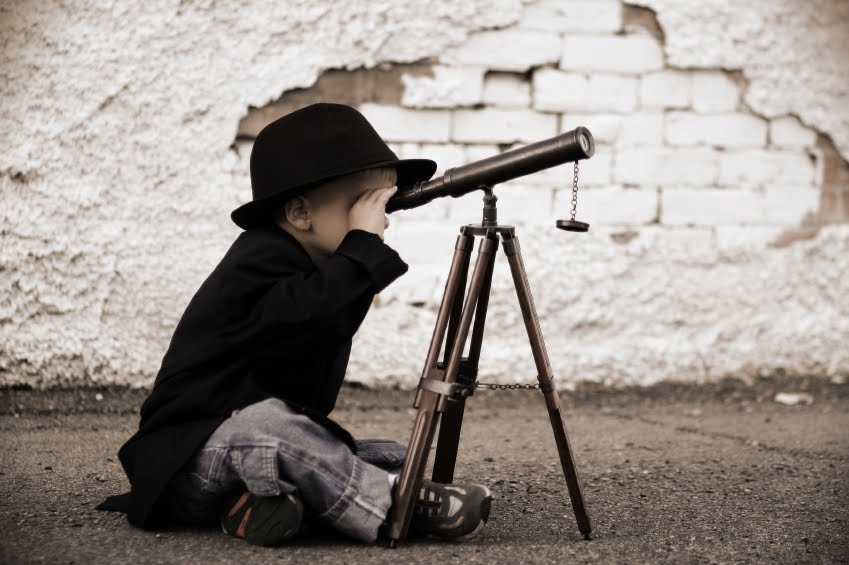 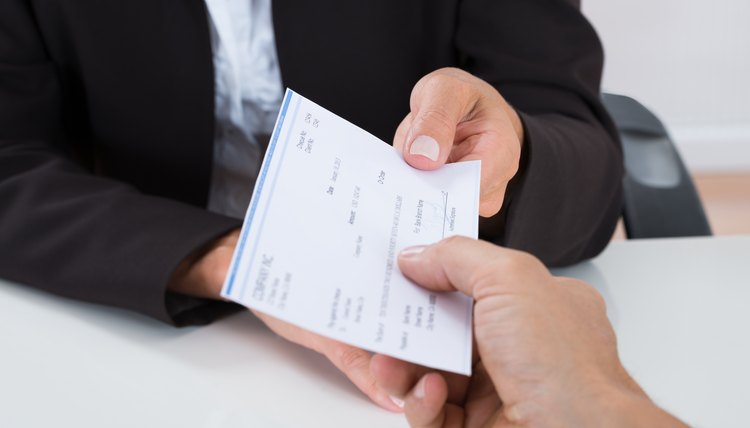 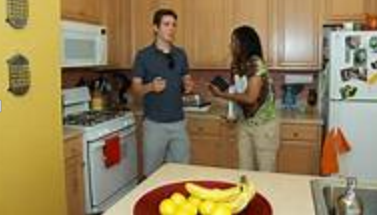 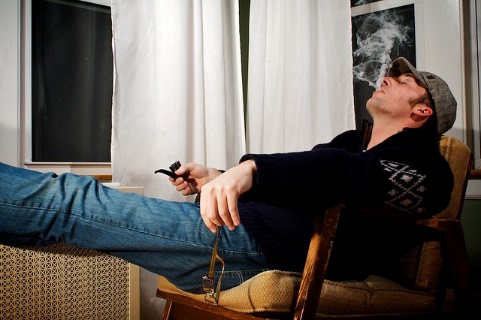 6
[Speaker Notes: Some years ago several federal agencies came together with the National Alliance to End Homelessness and identified three core components that define any Rapid Rehousing program.
The first of these is Housing location nd identification – This can be captured by the term “PAY” 
The second is that there is some form of financial assistance available to help a household get into the housing and may provide support for a period of time – in other words, PAY. And there is some case management and links to supportive services that help the transition to taking over the unit and being able to remain their after the program is over – or STAY]
Program Structure
Program offers all three components
May be a single agency or through a partnership
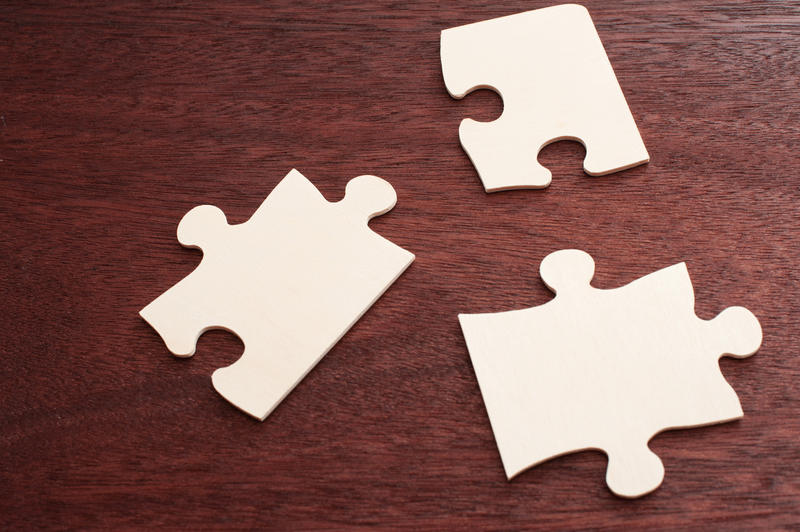 PAY
FIND
STAY
[Speaker Notes: Not every person will necessarily need all three components but to be a Rapid Rehousing program the program must be able to provide all three, directly or in collaboration.   Some programs have one agency doing all three pieces, while in some cases on partner may do the housing location work and another agency may provide case management services. Responsibility for the payments may be done by an agency that also provides services or handled by a different partner]
Deeper Dive into the Components
8
[Speaker Notes: Let’s take a deeper  look at each of the three components]
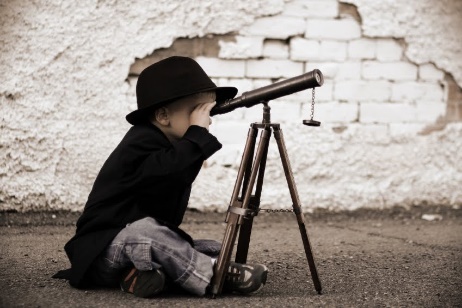 FIND - Housing Identification
Program needs to help households get housing, quickly
Participant may find unit on own but shouldn’t have to 
Program needs to help, that’s why it’s there
9
[Speaker Notes: The first Find – is focused on housing location and identification.  The point of rapid rehousing is to be rapid – that is, to get people out of homelessness as quickly as possible. In a tight housing market that is hard but that’s the point of the program – to shorten that time it takes people to get back into housing
A Participant may find unit on their own but shouldn’t have to – program needs to help, that’s why you are there]
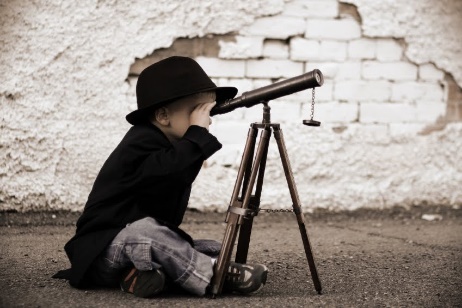 FIND – Where to Start
Understand “Tenant Screening Barriers” and strengths
 What a landlord could want to know and learn 
Income
Credit
Housing history
Criminal history

Know as much as you can to help the participant; program is intended to offer things that help overcome these barriers
10
[Speaker Notes: SO Where do you start?  Well  you have to find a unit that is going to suit the participant you are serving but also one they can get into. TO do that you u need to know you are going to have to do to help your participant get housed and what might stand in their way if they didn’t have you to help.
We talk about these as Tenant Screening Barriers – Those things that a landlord could learn about in making their decision.  You identify these not to screen people out but to have an approach to each one that is part of your housing plan.  In general there are four things that landlords may look at in deciding whether to rent to your participant.  These are
Income – does the participant have the money or will the have the money to pay rent
Credit – What kind of credit history do they have – debts or non payment
Housing history – have they been evicted before, or on the positive side, do they have references from other places they have lived
Criminal history – do they have a criminal history that is 
Focus on these things first because they are what a landlord can learn. Recognize also that these things do not include disabilities or past histories that wouldn't show up in a background check. 

 Some participants, particularly young adults may have no employment, credit, or rental history to go on.  How would you advocate for someone in this situation?
 Providers may choose to provide incentives to landlords in this situation, to make the arrangement more appealing to the landlord. Frequent communication between provider and landlord will be key to ensuring everything goes smoothly. Providers need to be accessible. Other options may include the agency master leasing the unit and then subleasing to the young adult so they can develop a positive rental history.]
FIND – Individualized Support
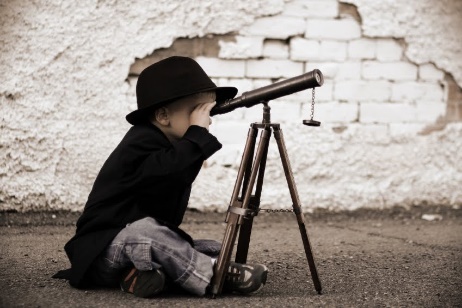 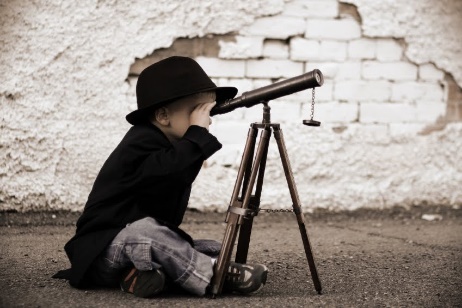 Making connections to potential landlords
Help completing Paperwork
Attending appointments/interviews
Working on eliminating barriers to housing such as cleaning up credit or getting record cleared
Creating the budget and framing the options
Developing a Housing Plan 
Creating a Housing Resume
Getting IDs  and other documents
Looking for listings/units
What program does depends on each household’s needs
11
[Speaker Notes: Based on what is ;earned about the tenant barriers that the households house, and their strengths, 
You will likely begin by creating a budget with the participant and using this to frame options –what size unit should they consider, maybe they need to consider sharing, or they will need to commit to increasing their income to keep the unit that they want.
Secondly you will be developing a housing plan – what are the next steps to getting them housed – who is looking, where, what other steps are you and they taking to do things like increase income 
You may want to consider helping them to create  housing resume – a document that provides information about their past tenancies if they have had them, references, etc. 
If they have lost identification, or perhaps have never had it you will need to make sure that is on thel ist and may need ot help them to get it done. A young adult who is getting ID for the first time may need additional support and more paperwork 
Of course you are helping them to Look for listings/units – this could include on line, through your n networks or even driving around. 
Sometimes you may be making direct connections to potential landlords  to check out what they have aviable and what they want from you
Making appointments
Completing Paperwork
Attending appointments/interviews
Working on eliminating barriers to housing such as cleaning up credit or getting record cleared
 Consider YA may be getting an ID for the first time, which means more documentation may be required.]
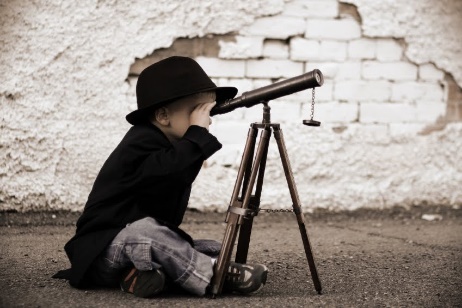 FIND – Cultivate Landlords
Get to know landlords and what they care about – Not all the same
Have units ready to go (that’s how we make it rapid)
Know what you have to offer to Landlords that makes you a good partner
If possible have people in your organization who do this work specifically, or partner for it

Separate training on Landlord Engagement in Rapid Rehousing
12
[Speaker Notes: Get to know landlords and what they care about – Not all the same
Have units ready to go (that’s how we make it rapid)
Know what you have to offer to Landlords that makes you a good partner
If possible have people in your organization who do this work specifically, or partner for it]
FIND - Masterleasing
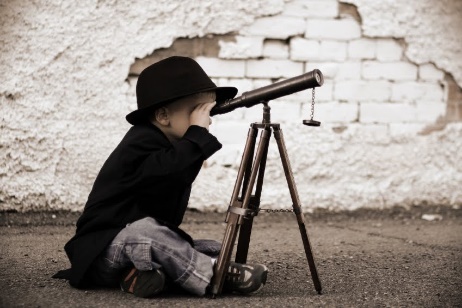 Some programs find several units or houses that they can rent and in turn rent to their participants
A “masterlease” gives the program certain responsibilities that would normally fall to the landlord
The specifics are worked out in the masterlease
This model can work especially 					well for young adults
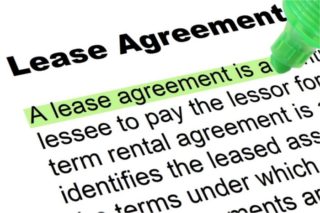 13
[Speaker Notes: Masterleasing is a strategy that is]
Phase 1
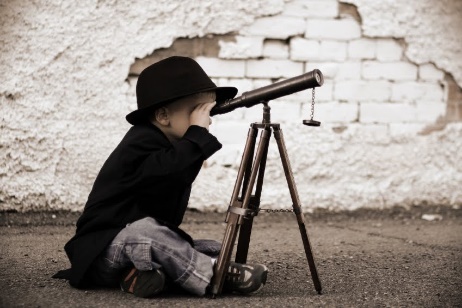 FIND – Keep at it!
Competition is tough! Prepare participant for being denied
Sometimes may have not presented as well as they could have 
Sometimes made an unrealistic housing 
	    choice
Sometimes just happens
Review what happened
How to make next approach 
Maintaining motivation – inquire about helping
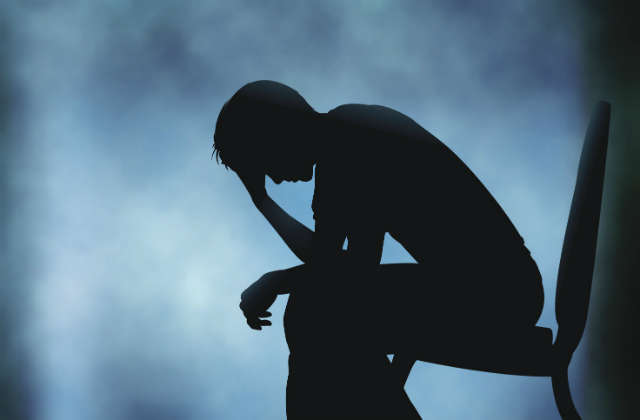 14
[Speaker Notes: A denial is not necessarily a bad thing…. Its important to know the ‘Why's” in a housing denial.]
Pay – Financial Assistance
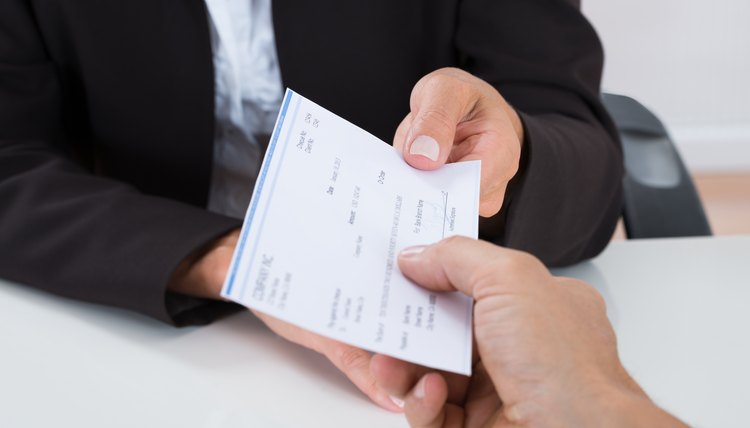 Financial assistance covers
Move in costs (deposits and last month’s rent)
Portion of rent for a period of months, typically 3-15, up to 24 for most sources
May cover utilities
Depending on source may cover other things, especially moving costs, furniture and supplies

If can’t cover those costs, need to think about how program or participant will cover
15
[Speaker Notes: Financial assistance covers
Move in costs (deposits and last month’s rent)
Portion of rent for a period of months, typically 3-15, up to 24 for most sources
May cover utilities
Depending on source may cover other things, especially moving costs, furniture and supplies. Consolidated Homeless Grants and funds from the Office Of Homeless Youth are flexible in covering most of these expenditures

If can’t cover those costs need to think about how program or participant will cover]
Pay – Financial Assistance
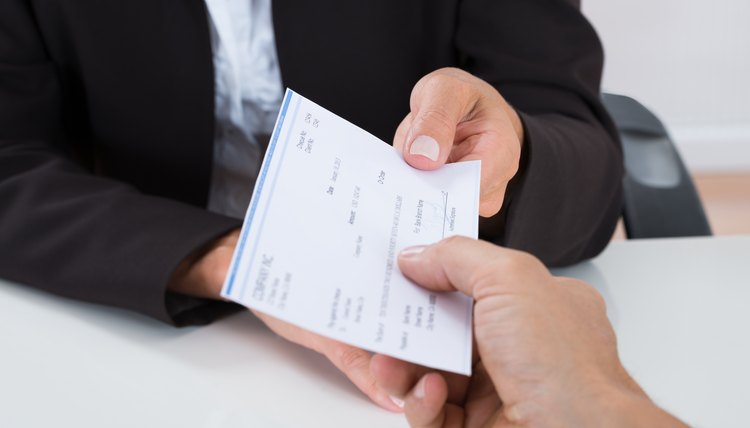 Financial assistance is short to medium term and individualized
If start with income quickly have them paying something
Adjust up, or down, toward goal of taking over full rent
Set a short term goal, but may need to extend (this is called progressive engagement)
Don’t rent units that are unrealistic to take over
Consider shared housing, especially for singles and Transition Age Youth

More on financial assistance model in 
Progressive Engagement training
16
[Speaker Notes: Financial assistance is short to medium term and individualized
If start with income quickly have them paying something
Adjust up, or down, toward goal of taking over full rent
Set a short term goal, but may need to extend (this is called progressive engagement)
Don’t rent units that are unrealistic to take over
Consider shared housing, especially for singles and Transition Age Youth

More on financial assistance model in 
Progressive Engagement training]
Stay – Case Management and Services
Focus services on Housing Retention Barriers – things that will impact ability to stay housed. 
To stay housed, tenants must be able to
Pay their rent
Not destroy the property
Not “disturb the quite enjoyment of others”
Abide by other lease terms and laws and not bring problems for the Landlord
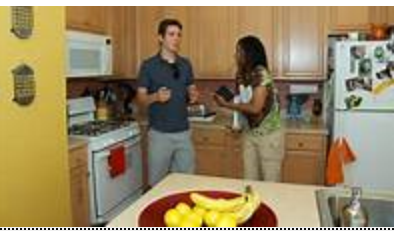 17
[Speaker Notes: Pay the rent on time and in full
So income strategy’s key
Income can be about increases in income or decreases in costs
Keeping the unit and property,  and not disturbing the quiet enjoyment of others
What might impact those things (Mental health is not a barrier; substance abuse is not a barrier; behaviors impacted by these may be a barrier)
Services designed to address the behaviors
Help participants identify what may need to do to keep housing and get them the support]
Stay – Case Management and Services
Housing Retention Barriers - Patterns in a person’s history that have resulted in housing crisis or homelessness 
non-payment of rent, 
lease violations, 
property damage, 
conflict with other tenants, conflict with landlords 
Do not address characteristics or long-term needs, such as poverty or a disability, unless they have a clear relationship to past housing instability
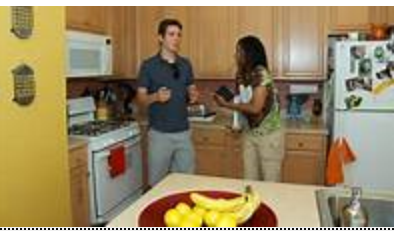 18
Stay – Case Management and Services
Help participants identify what may need to do to keep their housing and get them the support
Create stability plan
Connect to supports in the community





You are not going to be around long-term; help them get connected to things and people that are.
19
Stay – Case Management and Services
Be proactive – it is not all on the participant to stay in touch with you
Make home visits  
Some people have limited tenancy experience – may need to learn some skills
May need assistance reporting thins to Landlord or Property Management
Opportunity to check in on how other service connections are going
20
[Speaker Notes: A colleague I train with talks about carrying a plunger in her trunk and teaching people to plunge a toilet.]
Rapid Rehousing with transition-age youth
Rapid Rehousing for transition age youth may take a little longer, intentionally
Youth may have not had any previous housing experience and are still developing
Services may be broader,  deeper connections, but focus remains on preparing youth to be housed in the future
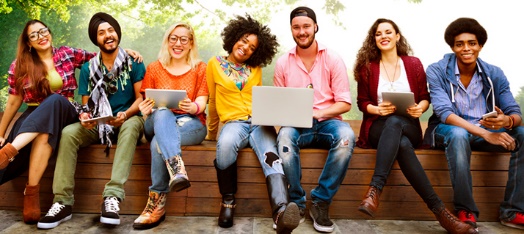 21
[Speaker Notes: Rapid Rehousing for transition age youth may take a little longer, intentionally – typically you might see 6- 18 months.
Youth may have not had housing experience and are still in development
Services may be broader, and deeper connections, but focus remains on preparing youth to be housed in the future 
As mentioned before, Masterleasing may be a good option to get more untis aviallbe.]
Considerations when closing a case
22
Closing a case
Exit planning starts at entry: Discuss goals of rapid re-housing assistance, and criteria for ending assistance — well in advance.
Case managers regularly review progress toward goals and keep exit date flexible, adjusting as necessary based on progress, and changes in circumstances.
Participant and case manager create an exit plan 
Includes “Plan B” (emergency plan): options if a housing crisis recurs
23
[Speaker Notes: It truly is easier if exit planning starts from Day 1. 
You are going to help someone secure housing and you are going to set them up to retain 	that housing. Those are the goals. You are resolving the crisis of homelessness.
There will be goals and steps to achieve those goals. It will all be written down in the Housing Plan, including the steps to be taken by the household and those which will be completed by the case manager.
The Plan will be reviewed regularly and updated as goals are achieved or replaced
Direct assistance will be provided as needed and problem-solving will be a joint effort whenever an obstacle arises

The exit plan will detail any ongoing community resources that will continue after the participant has completed RRH. The emphasis is on resources that will help the person continue to work toward housing stability, although there is nothing to preclude offering referrals that will help the person achieve other life goals after the program ends.

Ideally, the Exit Plan will also summarize the resources a person may consult if their housing becomes unstable in the future. Those resources include family, friends, and any other community services that might be able to intervene. If the RRH program does offer follow-up for a certain period of time – or even re-enrollment for homelessness prevention assistance – that would also be part of the Exit Plan.

By regularly reviewing and revising or updating the Plan as goals are completed or perhaps changed, both the household and the case manager are working toward exit. It’s a reminder, each time, of the specific tasks remaining before services will be considered completed.]
Four Factors for Case Closing
24
[Speaker Notes: From the beginning, RRH programs should be thinking about the indicators that services are completed or that continued assistance is needed.
Given that the goals of RRH are to exit the household from homelessness, into permanent housing, with the ability to retain that housing for at least the near term…What does that mean?
First, the person or family must be able to pay for their housing. It does not mean that their housing cannot cost more than 50% of their income. They are likely to be severely rent-burdened, as are about three-quarters of all rents whose incomes are under $15,000/year. But they must be able to pay. 
This may mean that a goal is to increase income and/or reduce expenses (as we learned about in the Income and Resources Webinar). 
Another goal is that the household will not be evicted for lease violations. Many people have never been evicted for any violation beyond their ability to pay the rent. 
But others may have very poor landlord references due to property damage, moving in an unauthorized tenant or violating the “quiet enjoyment” clause in their lease by having too many loud parties. Where this is a factor, participant goals may include learning about their lease, and planning to prevent wild parties or property damage.
A third goal is making any linkages that are needed for the person to maintain housing stability. This certainly would include a solid connection to employment, income supplements and/or a housing subsidy. It could also include a connection to subsidized child care so that a parent could keep a job.
Finally, there is the issue of participant choice. Sometimes the person may want services to continue even after all their goals have been met. It’s understandable that they would want to retain a connection to the person who helped them obtain housing. You have helped them through a highly stressful experience and they may feel not only gratitude toward you but also fear that you are leaving them on their own. They may experience an increase in stress overload symptoms just thinking about the end of services. That makes it hard, but you must move on to help others. 
On the other hand, a person may decide to exit RRH even though you don’t believe their housing is as stable as it should be. While you can certainly explain the additional assistance you can provide and why you think it would be helpful…. It is still their choice. 
Just don’t always assume that a failure to keep appointments or return calls means the person has decided to exit the program. As we discussed in the session on Engagement and Troubleshooting, you may be wrong.
So what do you do to find out if the indicators for closure are all satisfied? 
You review their budget and income. You talk with the landlord about any tenancy concerns that might jeopardize housing. You review whether referrals to community resources are in place and proceeding. And you talk to your participant.]
Continue or Close?
Don’t decide alone; case conference or discuss with your supervisor
Assess the four factors–income, connections, lease status, participant choice. Then ask:
Is there still an active crisis or a new crisis?
Do other people in similar situations make it?
Should we stop subsidy but maintain services?
If really unstable and/or higher needs emerging, can we connect to a deeper subsidy or program?

More on approaches to changing/deepening assistance in 
Progressive Engagement for Programs and Systems
25
[Speaker Notes: Don’t decide alone; discuss with your supervisor or your peers.
Assess the four factors–income, connections, lease status, participant choice. Then ask:
Is there still an active crisis or a new crisis?
Do other people in similar situations make it?
Should we stop subsidy but maintain services?
If really unstable and/or higher needs emerging, can we connect to a deeper subsidy or program?
Much more on approaches to assistance and changing/deepening assistance in 
Progressive Engagement for Programs and system]
In Summary
Rapid Rehousing has three core components: Find, Pay and Stay
The program is a key partner to the participant in all three components
Rapid Rehousing is a Housing First program model
Rapid Rehousing is flexible and individualized
Program focuses on regaining stable housing, not on ending poverty or permanent affordability
Rapid Rehousing meets critical housing needs and helps end homelessness
26
For more information
National Alliance to End Homelessness Tool Kit
https://endhomelessness.org/resource/rapid-re-housing-toolkit/ 
United States Interagency Council on Homelessness
https://www.usich.gov/solutions/housing/rapid-re-housing/ 
Building Changes
https://buildingchanges.org/strategies/rapid-re-housing
27
About This Series
Other modules in this series include
Introduction to Housing First
Introduction to Diversion/Problem Solving
Landlord Engagement in Rapid Rehousing
Progressive Engagement for Programs and Systems
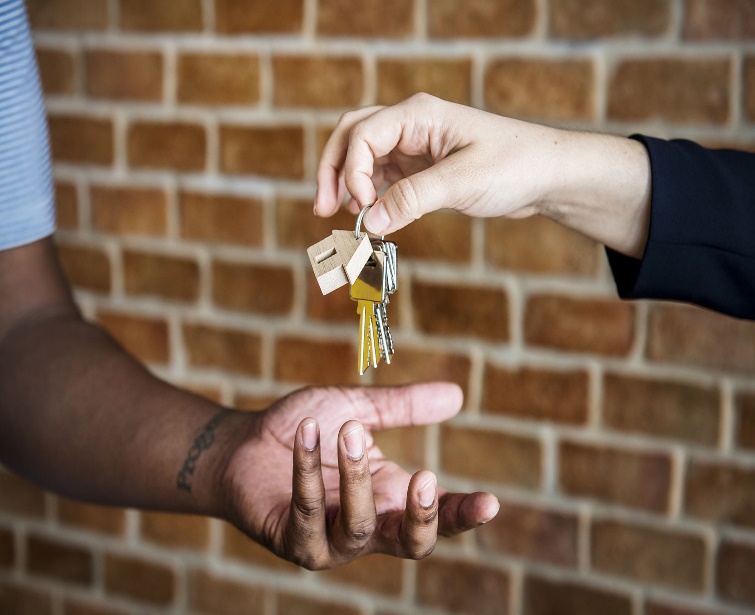 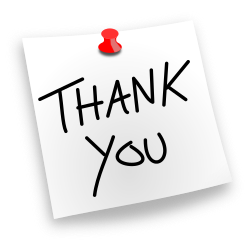 28